MINISTORY OF SCIENCE AND TECHNOLOGY DEPARTMENT OFTECHNICAL AND VOCATIONAL EDUCATION
ME – 2014
STRENGTH OF MATERIALS(1)
A.G.T.I (Second Year)
Prof. U Kyaw San
  
                       Department  of Mechanical  Engineering.
                                                            Y.T.U
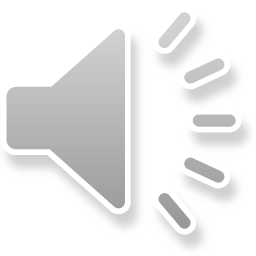 Scope of Presentation
Chapter 1
Direct Stress
     Load,  Stress and  Strain, Hook’s law ,
       Principal of Superposition  & Example Problems 
       Tensile Test , Factor of Safety
        Strain Energy,   Resilience & Example Problems  
        Impact Loads &  Example Problems 
       Varying Cross-section and Loads & Example Problems 
       Strain Energy , Resilience & Example Problems  
       Compound Bars &  Example Problems 
       Temperature Stresses & Example Problems
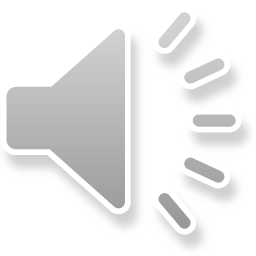 -  2  -
Chapter 2
Shear Stress
     		Shear stress 
			Shear Strain 
       		Modulus of Rigidity
        		Shear Strain Energy  
			Example Problems
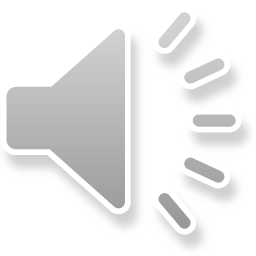 -  3  -
Chapter 1
1.1 Load 

Typical loading types are
 Static load or dead load ,ie non-fluctuating load, generally  caused by gravity effects.

Live load as produced by, for example lorries crossing a bridge 

Impact or shock load caused by sudden blows

Fatigue, Fluctuating or alternating loads, the magnitude and sign of the load changing with time

    The simplest type of load is 

 Direct push or pull , known as tension or compression

     Units  newton  (N) , kilonewton (kN) , meganewton (MN)
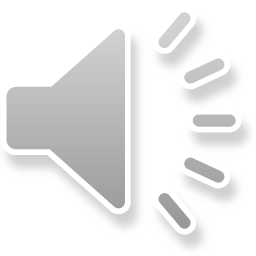 -  4  -
P
1.2 Stress
force ( pull)  
Tensile stress =  ----------------------------
                           Cross-sectional area
P
tensile force
P
force ( push)  
Compression stress =  ----------------------------
                                    Cross-sectional area
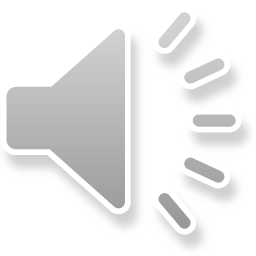 compression force
P
-  5  -
P
Bar in tension
P
P
P
x
l
P
P
x
l
2.3 Strain
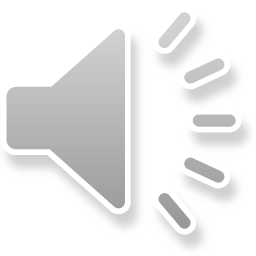 -  6  -
P
P
x
l
Example 2      ( Page-11 in ME 2014)
Given data

Tensile load   P = 15,000 kg
Steel rod diameter, d = 2 cm

To find
    stress
Calculation
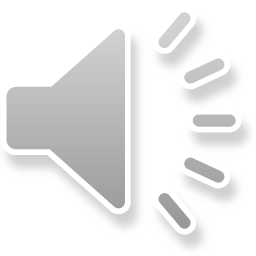 - 7  -
P
P
x
l
Example 4  ( Page 12  in   ME 2014 )
Given data

A wire ,  Tensile strain     = 0.0002
              Elongation        x = 0.75  mm

To find
              Length of wire   l
Calculation
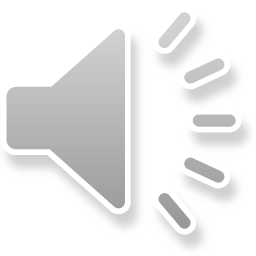 -  8  -
1.4 Hook’s law, Principal of superposition
Stress
(load)
L
Stress – strain graph
x
P
Strain ( elongation)
Hook’s law 
           stress ( load)    strain (extension)
Substituting  = P / L  and  = x / L
Principal of superposition
The effect of a system of forces acting on a body is equal to the sum of the effects  
these same forces applied.
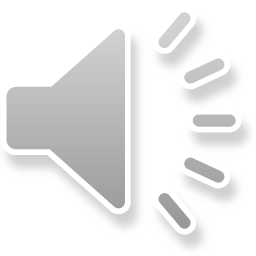 -  9  -
Example 5  ( Page-12 ~13  in   ME 2014 )
y
PCA
PCB
A
B
100
50
50
C
5 m
x
x
P = 10 x1000 kg
10 tonnes
Given data   two steel rods
Length  l = 5 m
Working stress    = 560 kg/cm2
E = 2.1 x 106  kg/cm2
To find
Diameter of rod   d  = ?
            Elongation x =?
Calculation
Fx = 0    gives  PCA  = PCB
Fy = 0  gives  10,000 kg = 2 x PCA   cos 50            PCA = 77778.62 kgs
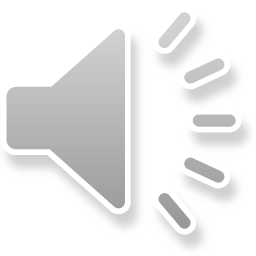 -  10 -
Example 6  ( Page-14 ~15  in   ME 2014 )
2
B
C
D
A
9000 lb
10000 lb
2000 lb
1
3
3000 lb
B
C
2 ft
4 ft
3 ft
10000 lb
10000 lb
(applied)
9000 lb
(applied)
1
3
9000 lb
B
C
Action from    1 , 10000 lb
9000 lb ( action from  3  )
2
Resultant 7000 lb
7000 lb ,Resultant
2000 lb
(applied)
3000 lb
(applied)
Given data    
    A  steel bar
    cross-sectional area = 1 in2
     forces are shown in figure
    E = 30 x 106 lb/in2
To find
  The stresses
 in each portion = ?
  total elongation = ?
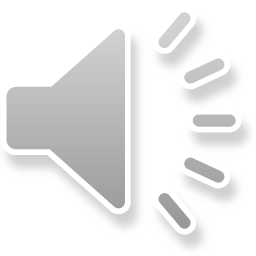 Similarly   CD  = 9000 lb / in2   ,xCD = + 0.0144 in
Total elongation = xAB  +  XBC  +  xCD  = + 0.0308 in
- 11 -
1.3 Tensile Test
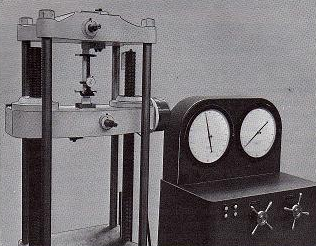 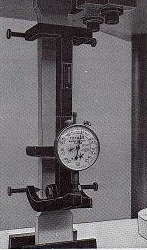 Universal tensile testing machine
Specimen and extensometer
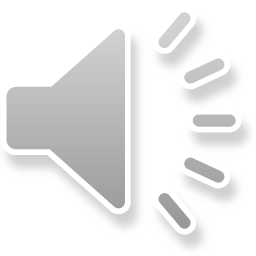 -  12  -
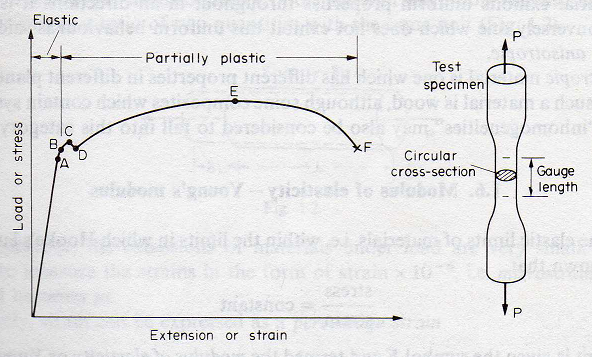 A – Proportional limit 
                
B – Elastic limit   

C – Upper yield point    
 
D – Lower yield point

E – Ultimate limit

F -  Fracture point
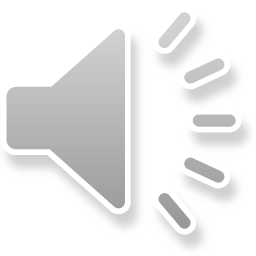 - 13  -
Example 7  ( Page-24  in   ME 2014 )
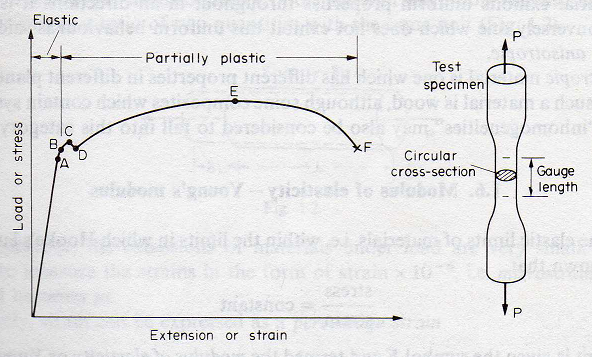 Given data     A tensile test result
    a  mild steel specimen  d = 2 cm
                   gauge length   l = 4 cm

At the limit of proportionality,  PA = 80000 N
                  the extension  ,      xA = 0.048 mm

Yield load,                  PC = 85000 N
The maximum load    PE = 150000 N
After bring broken ,   gauge length l’ =5,56 cm
                        at the neck, dia.  d’ = 1.58 cm
To find     Young ‘s modulus = E =?
              The stress at the proportionality = ?
              The yield stress  = ?
              Ultimate stress  = ?
             Percentage elongation and contraction =?
Solution
Cross-sectional area A = /4 X 22 = cm2
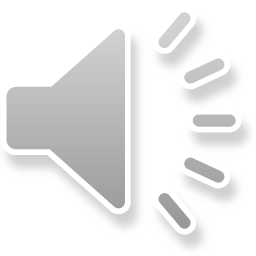 - 14  -
Example 8  ( Page-26  in   ME 2014 )
60 tonnes compression load
A short hollow
Cast iron cylinder
I cm
Wall thickness
Given data
   P= 60 tonnes
   ultimate crushing stress = 5400 kg/cm2
   factor of safety = 3
P
To find
  Outside diameter , D = ?
Calculation
P
1 cm , thickness
d
d = D - 2
D
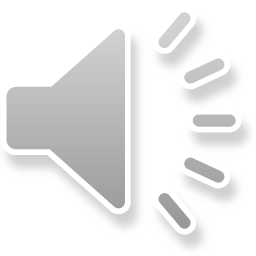 - 15 -
W
L
Area, A
h
x
1.10 Impact loads  ( Page-30  in   ME 2014 )
Weight = W
Falling height = h
Maximum instantaneous  tensile stress = I
Equivalent load = P
Maximum instantaneous extension = x
Assuming the stress induced does not exceed
 the elastic limit
Loss of potential energy of weight = Gain of strain energy of rod
                                                      = Strain energy stored in rod
W ( h +x )  = ½  x  Pi  X    where  x =  i  L /  E
                                                    Pi  =  I  A
Induced tensile stress in the rod
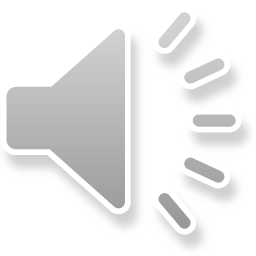 Where W in N , h & L in mm , A in mm2  and E in N/mm2
- 16 -
W
L
Area, A
h
x
Example 11  ( Page-34  in   ME 2014 )
Given data

    W = 100 kg   = 9.81 x 100  N
    d = 2 cm       = 20 mm
    L = 3 m        = 3000 mm
    h = 4 cm      = 40 mm
   E = 205,000 N/mm2
To find 
Maximum stress set up I = ?
Solution
    A  =  (d/2)2
       =  x 102 mm2
1 = 132.92 N/mm2
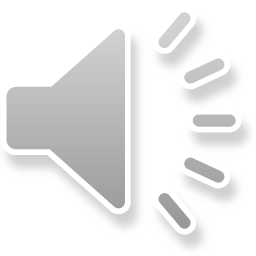 - 17 -
3
1
2
P
P
d1
d2
d3
L1
L3
L2
1.11 Varying cross-section and loads
Loads     P =  P1  = P2 = P3  
               P = 1 A1   =  2 A2  = 3 A3
The changes in length
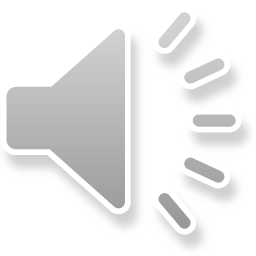 The total changes of length =  x1  +  x2   +  x3
- 18 -
Example 12  ( Page-36  in   ME 2014 )
3
Given data
   A wrought iron bar
   d1 = 1 1/8 in
   L1 = 6 ft  = 6 x 12 in

   d2 = 1 in
   L2 = 12 ft  = 12 x 12 in

   d3 = 1 ¼  in
   L3 = ( 24 – 6 – 12 )  = 6 ft = 6 x 12 in
   E  = 28 x 106 lb/in2
   P  = 10,000 lb
1
2
P= 10000 lb
P
d2=1in
d1  =1 1/8 in
d3=1 ¼ in
L1= 6ft
L3= 6 ft
L2= 12ft
Solution
To find
The total change in length =?
The energy stored in the bar =?
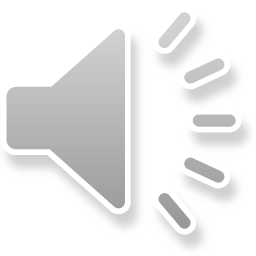 - 19 -
Rigid two plates
Tube B
Rod A
P
P
LA = LB
1.11 Compound bars       ( Page 37 in ME-2014)
Equilibrium equation
    
P   =   PA    +   PB            ……   (1)

P   =  A  AA  +  B AB
Compatibility equation

  (strain equation)     xA    =   xB   ….. (2)
      
                             A   LA   =    B  LB   
                                    A   =   B
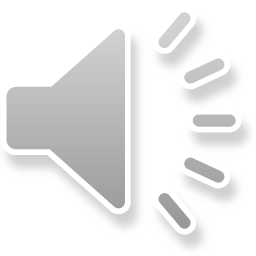 - 20 -
Concrete column
P = 100 tons
A
A
4 steel rods
   d  = 1 in
18 in
18 in
Section A -A
Example 13   ( Page 39  in  ME 2014)
Given data
Concrete column  18 x 18 in. square
4 steel rods      d = 1 in.
EC  =  2 x 106  lb/in2   ,ES   =  30 x 106 lb/in2
Load   P = 100 tons
              = 100 x 2240 lbs
To find
   S  =   ?  ,  C  =   ?
Solution
Area of steel rod , AS   = 4 x (/4) x d2 
                                                        = 3.14 in2
Net area of concrete   AC  =  18 x 18 – 3.14 
                                         = 320.86 in2
For compound bar    P  = S AS  +  C  AC      
                        224000 = S x 3.14  +  C  x 320.86   eq.(1)
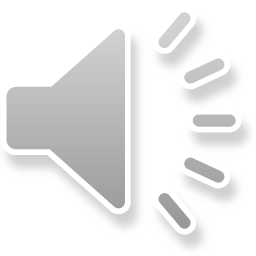 From equations (1) and (2),   C  = 608 lb/in2  ,  S = 9120 lb/in2  (Ans)
- 21 -
L
Steel
Original position of
Compound bar
Brass
Steel
B L t
S L t
Free expansion 
due to temp. rise. t
Extension of steel. XS
Compression 
   of brass, xB
Final position of 
Compound bar
1.12 Temperature stresses     ( P-41 in ME- 2014 )
For compound bar
Subjected to a change of temperature t
Let B = compressive stress induced
              in the bar due to rise in  trmp.  T
      xB = compression of bar dur to trmp. change
Similarly
Strain equation
       XT  =  S L T    +   xS    for steel rod   
       xT  =  S L T  -   xS   for copper cube
xS   +  X B   =  L T (B  - C )
XT
Equilibrium equation
                PS  =  PB    
              S AS =  B  AB
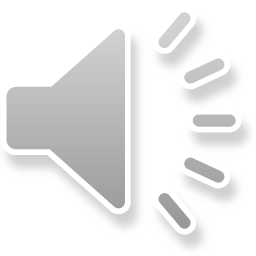 -22 -
Example 15  ( Page-45  in   ME 2014 )
Given data
 A steel rod   dS = 25 mm 
A brass tube  external dia. DB = 35 mm
                       internal dia.  dB = 25 mm 
Induced stress in steel due to tighten initially
        S  = 100 kg/cm2   
Temperature rise t = 60C
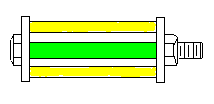 To find
   The final stresses in the rod and the  tube
Solution
Induced stress in  steel due to tighten initially
        S1  = 100 kg/cm2   , tension  ( given)
Equilibrium equation  S1  AS   =  B1   AB        where      AS  = /4  x 2.52  = 4.91 cm
                                                                         and      AB = /4 (3.52 -2.52)  = 4.71 cm2   
                          100  x  4.91  =   B   x  4.71     
                                       B1  = 104.25   kg/ cm2  , compression
From equation (1) & (2)
S2  =5391.99 kg/cm2 (Tensile)
B2  = 6185.6 kg/cm2  ( comp)
Due to rise in temperature t = 60 C 
   Equilibrium equation        P = S2 x AS  = B2 x AB 
                                       S2 x 4.91  = B2 x 4.71    eq(1)
Final stresses
S= S1+S2= 6031.99 kg/cm2 
                           (  tensile)
B= B1+B2=6289.85 kg/cm2
                           (compressive)
Strain equation
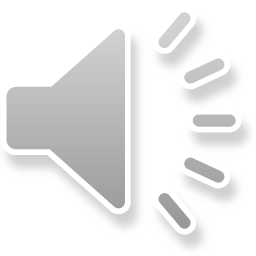 - 23 -
Ø
CHAPTER 2Shear Stress
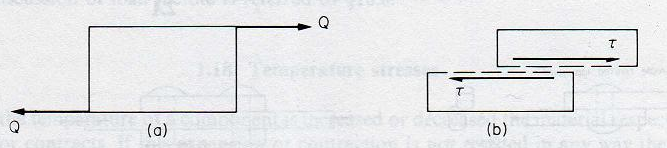 L
M
2.2 Shear strain
2.3 Modulus of rigidity
Shear strain   Ø
2.4 Shear strain energy
Strain energy ( U) = Work done in straining
                             = ½ ( final couple ) x ( Angle turned through 
                         U =(2/2 G ) x volume
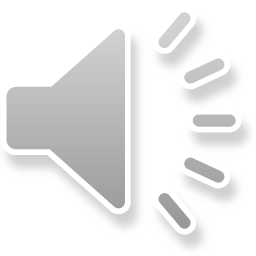 - 24 -
P
shaft
d=10 cm
1.4 cm
collar
Weight support
Example 2  ( Page-36  in   ME 2014 )
Given data
   A solid circular shaft and collar
   The ultimate shear stress = 3 tonnes / cm2 
   Factor of safety  N = 3
To find
  The greatest compressive load P =?
 Tthe maximum stress on the shaft = ?
Solution
Shearing area in collar Acollar =   d  t  =   x 10 x 1.4 cm2
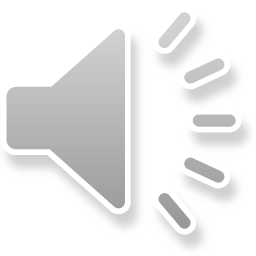 - 25 -
Coupling
bolt
Circle dia.
 d = 14 cm
shaft
Power 250 kW, 1000 rpm
Example 3  ( Page-57  in   ME 2014 )
P
P
P
P
P
P
T
Given data
  Transmit power P =250 kW
                      rpm = 1000
          No of bolts n = 6
Pitch circular dia  = 14 cm
Allowable shear stress bolt =75 N/cm2
To find
   diameter of bolt = ?
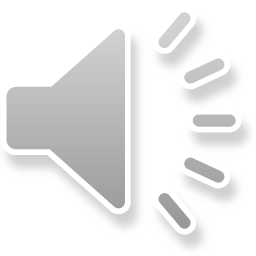 - 26 -
Example 6  ( Page-62  in   ME 2014 )
Given data
 A shaft diameter = 4 cm
A key     width = 1.25 cm
             length = 5 cm
Allowable shear stress key = 650 kg/cm2 
     Lever arm distance = 1 m
Key width = 1.25 cm
W
P
d
To find
 Applied force W = ?
4 cm diameter shaft
1 m
Solution
  Key shearing area A = width  x key length
                                A key = 1.25  x 5 cm2
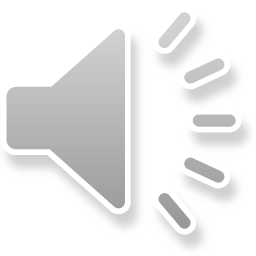 - 27 -
Example 7  ( Page-65  in   ME 2014 )
Given data
 diameter of rod d = 5 cm
 Thickness of cotter = 1.25 cm
 Permissible stress
          tension stress T = 300 N/mm2 
 shear stress in member mem  = 150 N/mm2 
 shear stress in cotter cot = 225 N/mm2 
        crushing stress   = 450 N/mm2
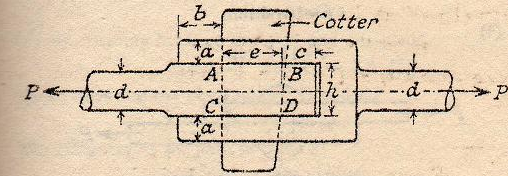 To find
  Required diameters in the joint shown
Solution
P = 300 N/mm2  x (  / 4 ) x 502 = 588000 N      eq (1)
Shear of cotter
225 = 588,000 / ( 2 e x 12.5 )
e = 105 mm               eq(2)
Crushing between right-hand member and cotter
    450 = 588,000 / ( 2 a x 12.5 )
       a = 52.4 mm         eq(5)
Shear of right –hand member
150 = 588,000 / 4 ab
Ab = 980 mm            eq(3)
From equation(3)
   b =  18.7 mm
Crushing between left-hand member and cotter
   450 = 558,000 / ( 12.5 x h )
       h = 104.8 mm
From equation(4)
C = 18.7 mm
Shear of left–hand member
150 = 588,000 / 2 ch
Ch = 1960 mm     eq(4)
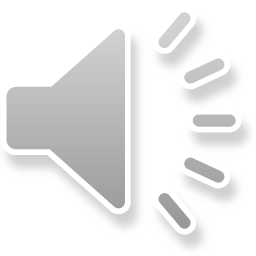 - 28-
THANK  YOU VERY MUCH